Mannvit
Engineering & Consultancy Services
Renewable energies
Industry & infrastructure
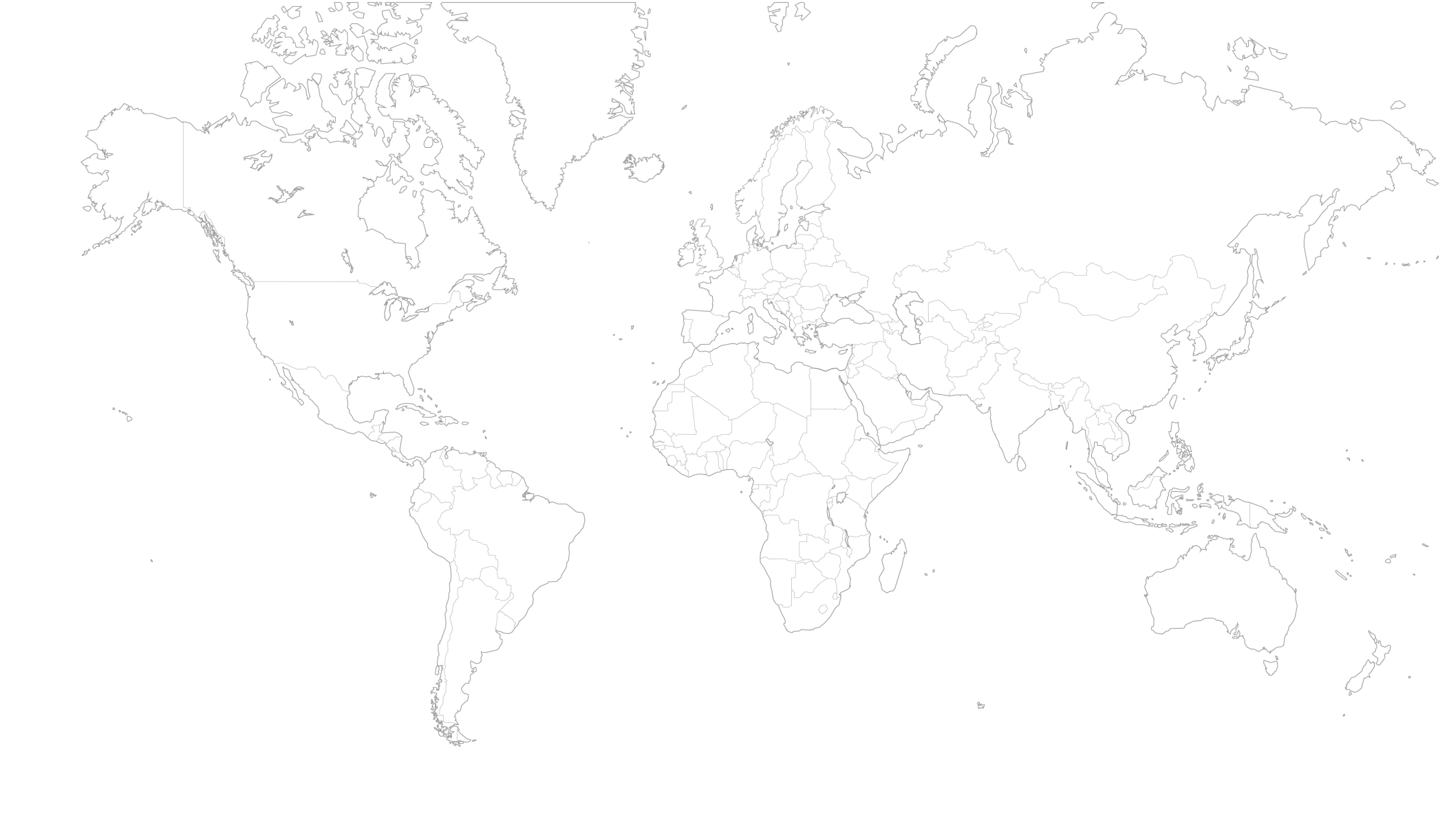 International engineering consultancy company
Project Management
Renewable Energies
Engineering Design
Geoscience
Procurement
Construction Management
Research & Development

Branch offices worldwide
Mannvit Hungary
GTN, Germany
Vatnaskil, Iceland

Management Systems certified: ISO 9001, ISO 14001, OHSAS 18001
ICELAND
GREENLAND
NORWAY
GERMANY
HUNGARY
CHILE
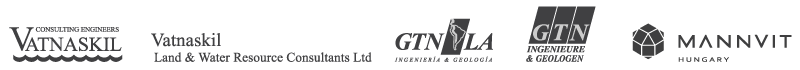 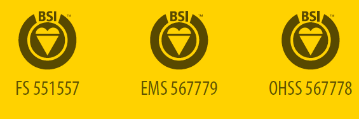 Over 50 years of experience in Geothermal energy
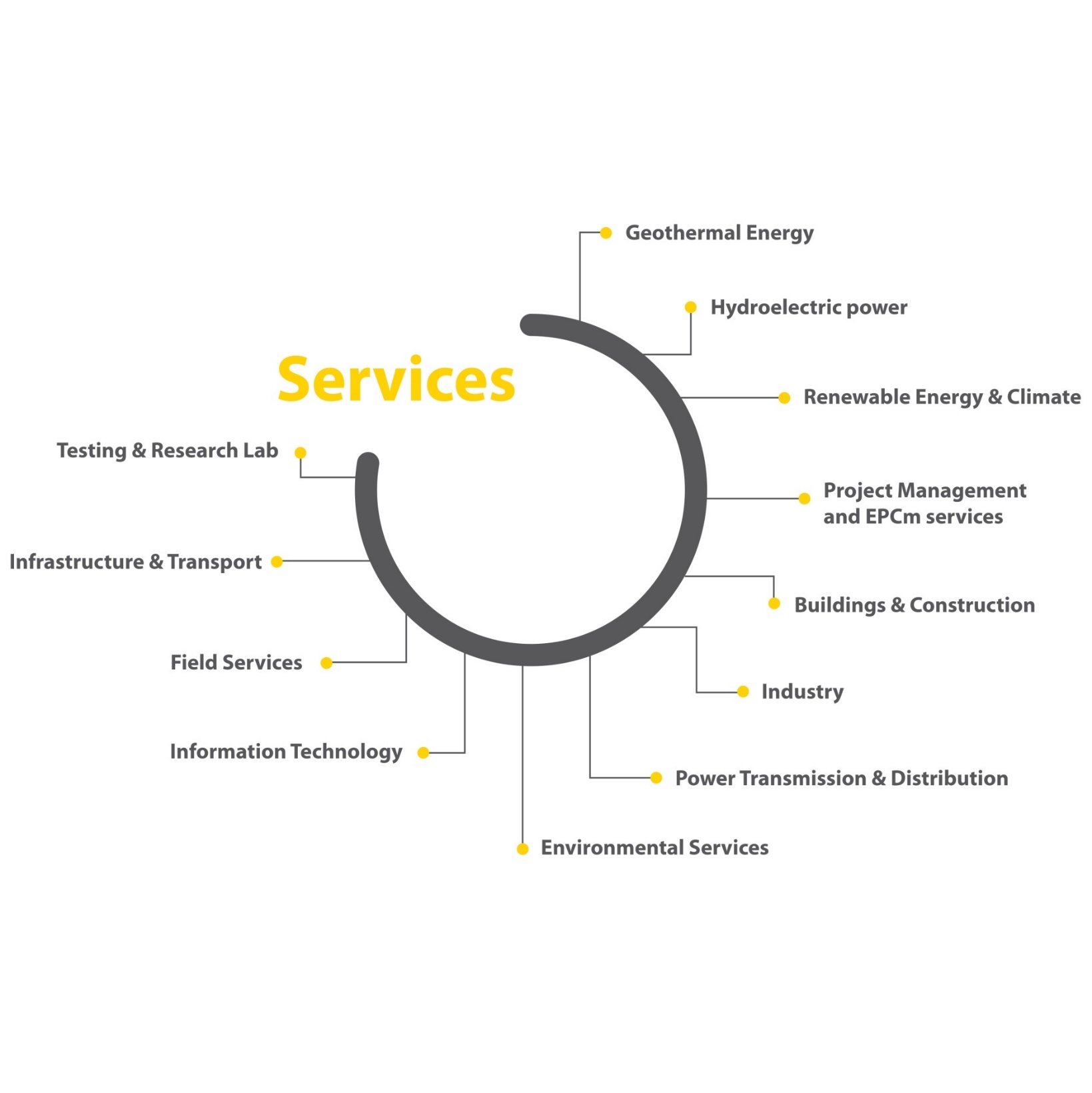 Geothermal research & surveys
Resource assessment
Reservoir engineering
Project Management
Environmental Engineering
EPCM
Feasibility Studies
Power transmission & distribution
Due Dilegence
Power Plant
Drilling engineering and management
District Heating
Geothermal Poewer Plant Projects
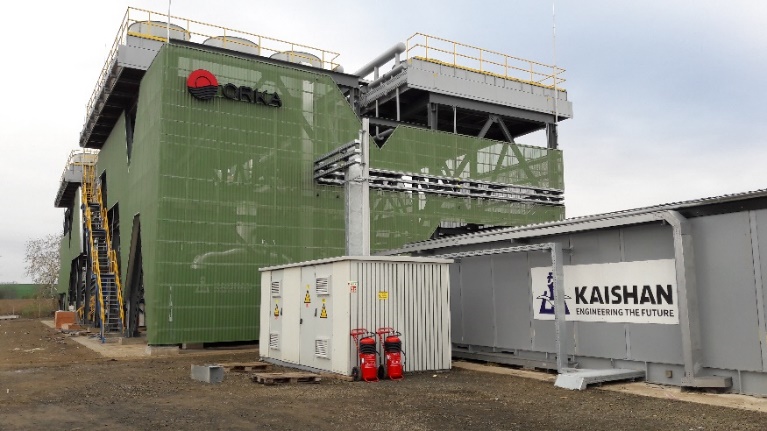 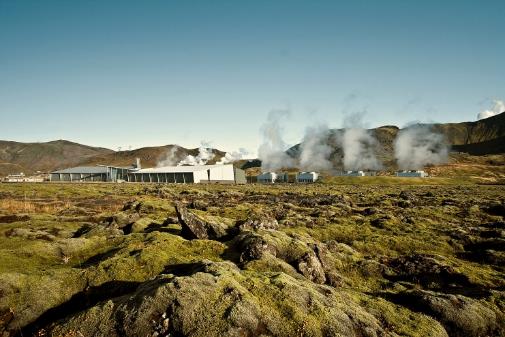 Energy Projects in Hungary
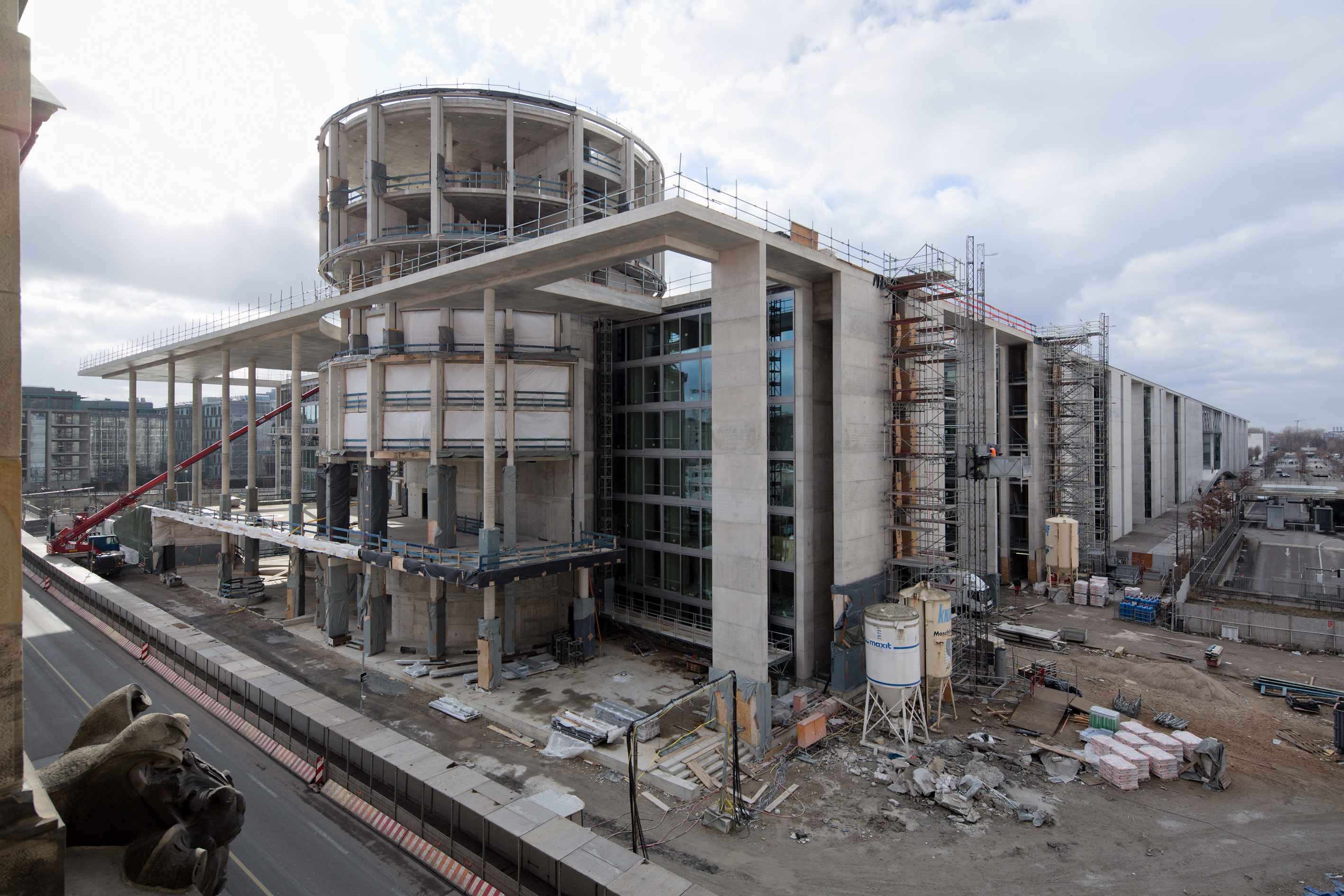 R&D and Research Projects
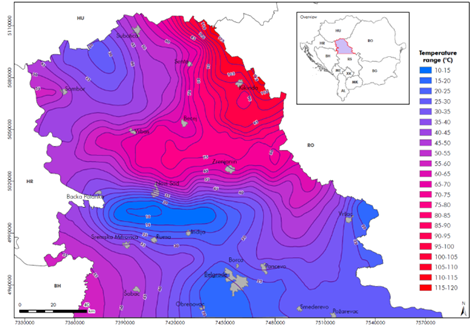 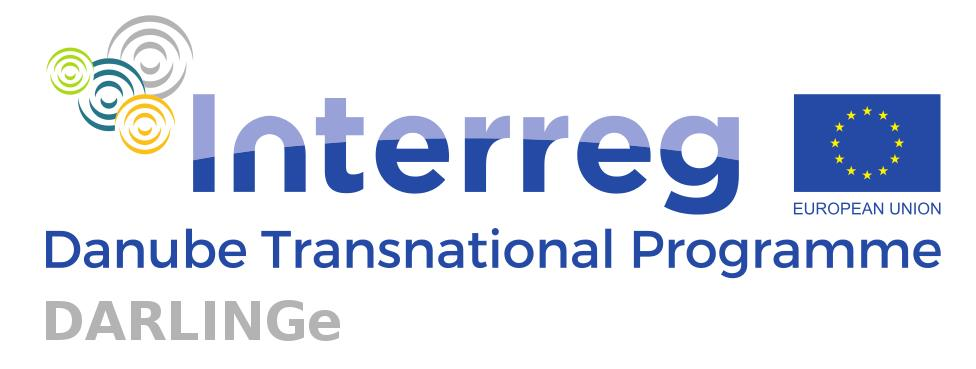 6
Thank you for your attention
www.mannvit.comwww.mannvit.huwww.gtn-online.dewww.vatnaskil.is